ARTIST TRADING CARDS
ATC Requirements
Always 2.5” by 3.5”
All media is acceptable
Sign and Title your work 
			(on the back)
Always Traded
Never Sold
You will be creating a series of work . That means: Make multiple cards based on a theme.
Each card needs a background and foreground.
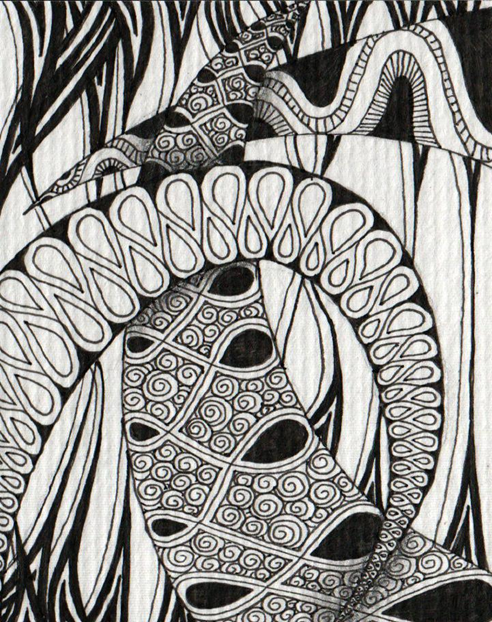 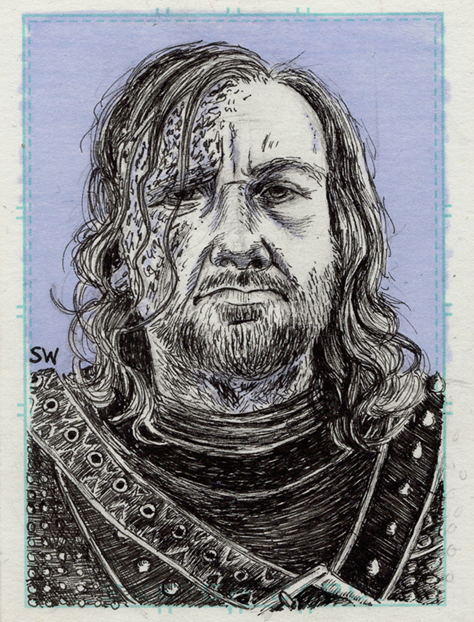 Add a word or phrase.
Add layers.
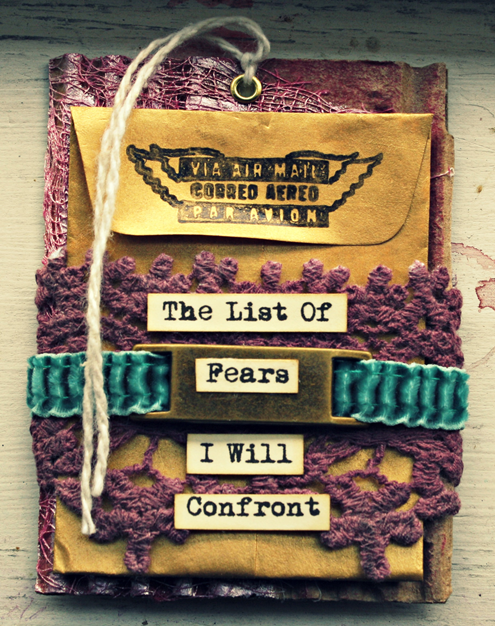 Add an embellishment.
Make an Envelope for Your Cards
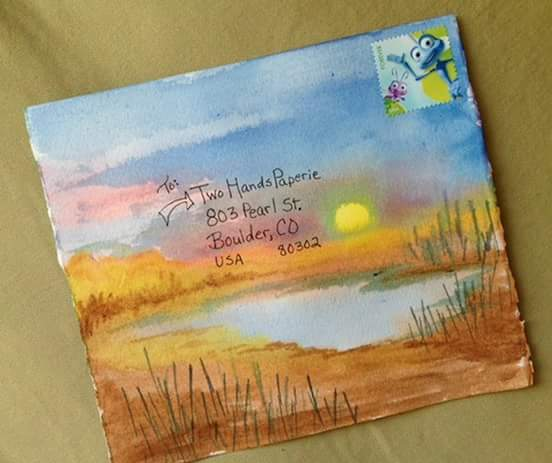 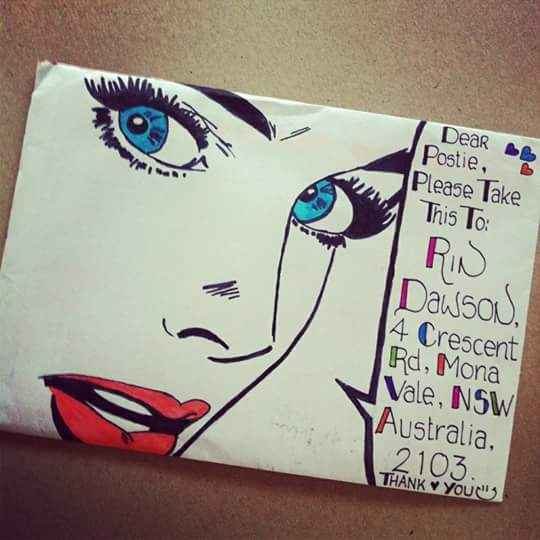